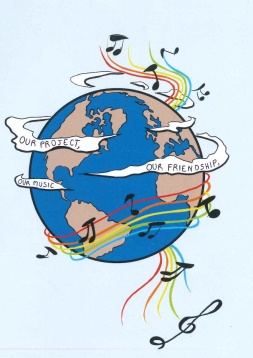 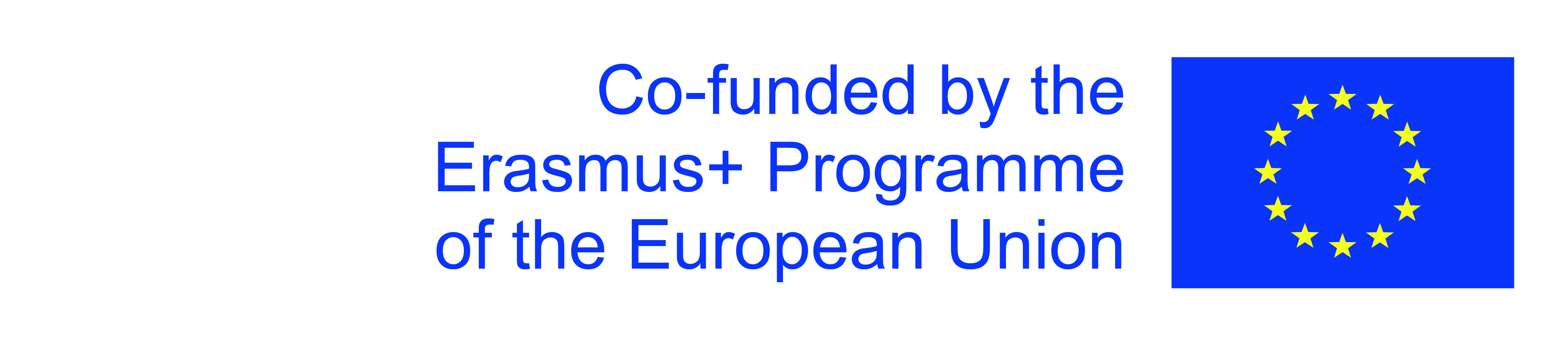 MUSIC: A MELODIC METHODOLOGY INTO TEACHING AND LEARNING2018-1-ES01-KA229-050761 SCHOOL EXCHANGE PARTNERSHIP
SONGS ABOUT PEACE - GREECE
2.SUNDAY, BLOODY SUNDAY- U2
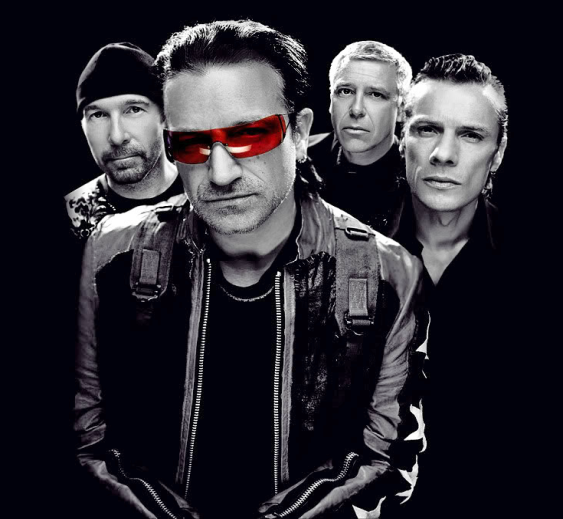 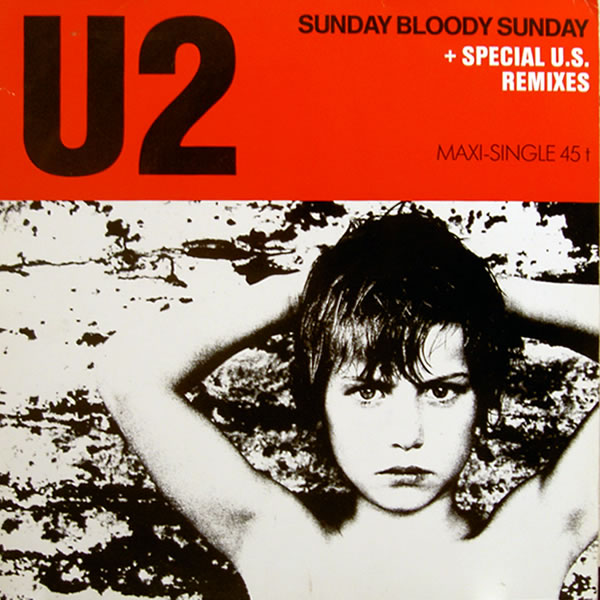 https://www.youtube.com/watch?v=EM4vblG6BVQ
2.SUNDAY, BLOODY SUNDAY- U2
I can't believe the news todayOh, I can't close my eyesAnd make it go awayHow long...How long must we sing this songHow long, how long...'cause tonight...we can be as oneTonight...Broken bottles under children's feetBodies strewn across the dead end streetBut I won't heed the battle callIt puts my back upPuts my back up against the wallSunday, Bloody SundaySunday, Bloody SundaySunday, Bloody SundayAnd the battle's just begunThere's many lost, but tell me who has wonThe trench is dug within our heartsAnd mothers, children, brothers, sistersTorn apartSunday, Bloody SundaySunday, Bloody Sunday
2.SUNDAY, BLOODY SUNDAY- U2
How long...How long must we sing this songHow long, how long...'cause tonight...we can be as oneTonight...tonight...Sunday, Bloody SundaySunday, Bloody SundayWipe the tears from your eyesWipe your tears awayOh, wipe your tears awayOh, wipe your tears away(Sunday, Bloody Sunday)Oh, wipe your blood shot eyes(Sunday, Bloody Sunday)Sunday, Bloody Sunday (Sunday, Bloody Sunday)Sunday, Bloody Sunday (Sunday, Bloody Sunday)And it's true we are immuneWhen fact is fiction and TV realityAnd today the millions cryWe eat and drink while tomorrow they die(Sunday, Bloody Sunday)The real battle just begunTo claim the victory Jesus wonOn...Sunday Bloody SundaySunday Bloody Sunday...
ANALYSIS:
"Sunday Bloody Sunday" is a song by the Irish rock band U2. It is the opening track from their 1983 album War. "Sunday Bloody Sunday" is noted for its militaristic drumbeat, harsh guitar, and melodic harmonies. One of U2's most overtly political songs, its lyrics describe the horror felt by an observer of the Troubles in Northern Ireland, mainly focusing on the 1972 Bloody Sunday incident in Derry where British troops shot and killed 13 unarmed  Catholics. The incidents and warlike situation in Northern Ireland involved the battles, dispute, between Catholics and Protestants. People are dying every single day through bitterness and hate, and we're saying why? What's the point?  Let's forget the politics, let's stop shooting each other and sit around the table and talk about it.